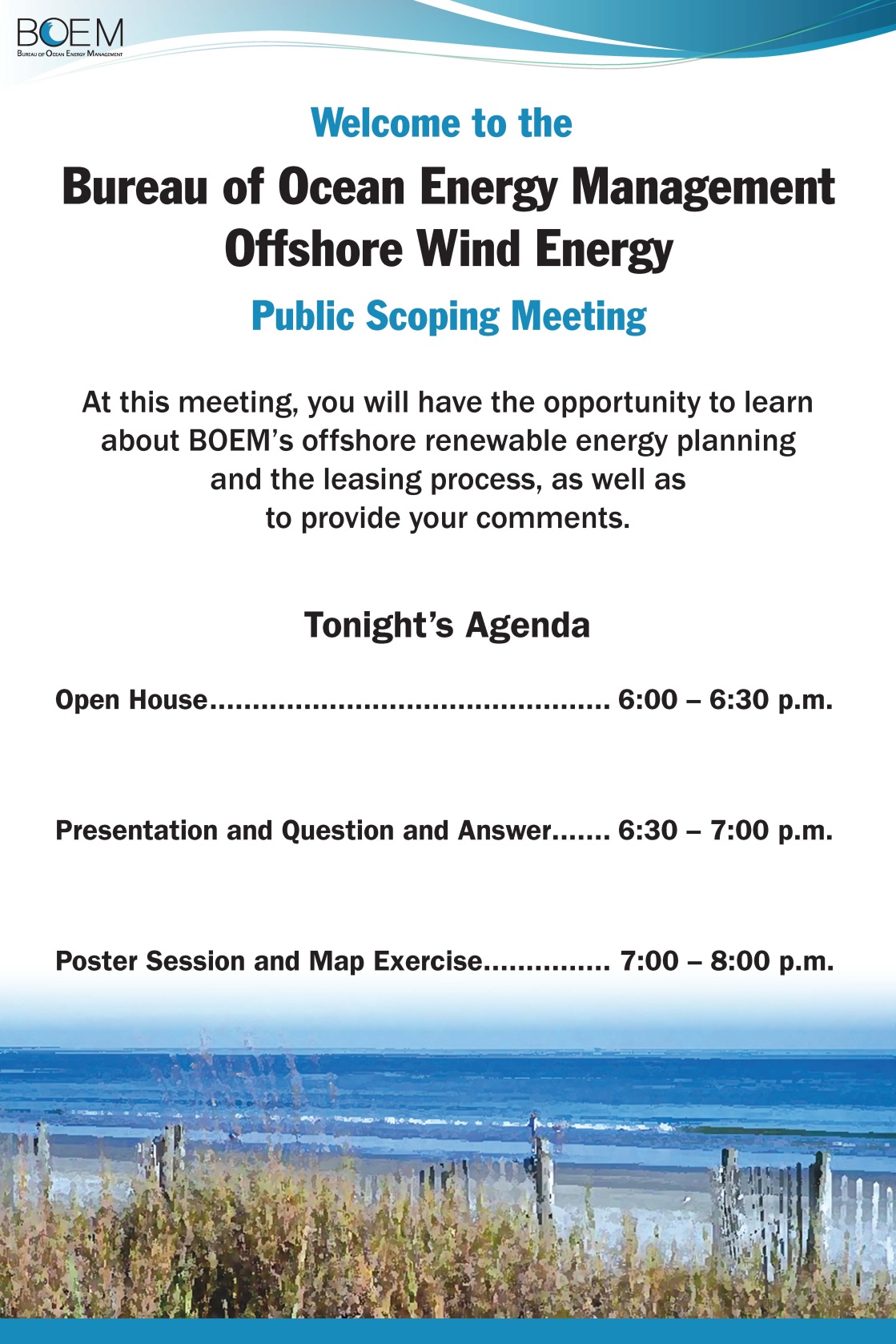 South Carolina Outer Continental Shelf Planning for Commercial Wind Leasing
Notice of Intent to Prepare an Environmental Assessment and Call for Information and Nominations


January 5-7, 2016

Brian Krevor, Environmental Protection Specialist

Office of Renewable Energy Programs
Bureau of Ocean Energy Management
Bureau of Ocean Energy Management
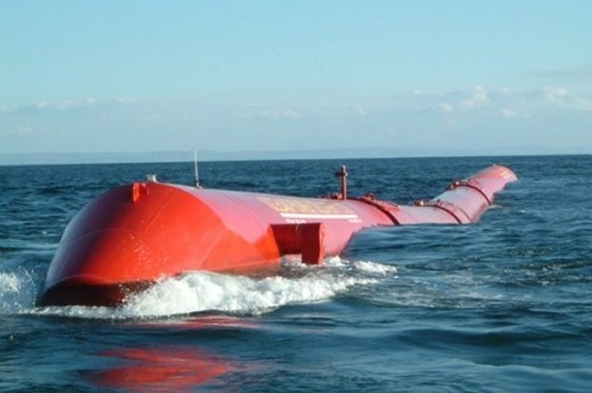 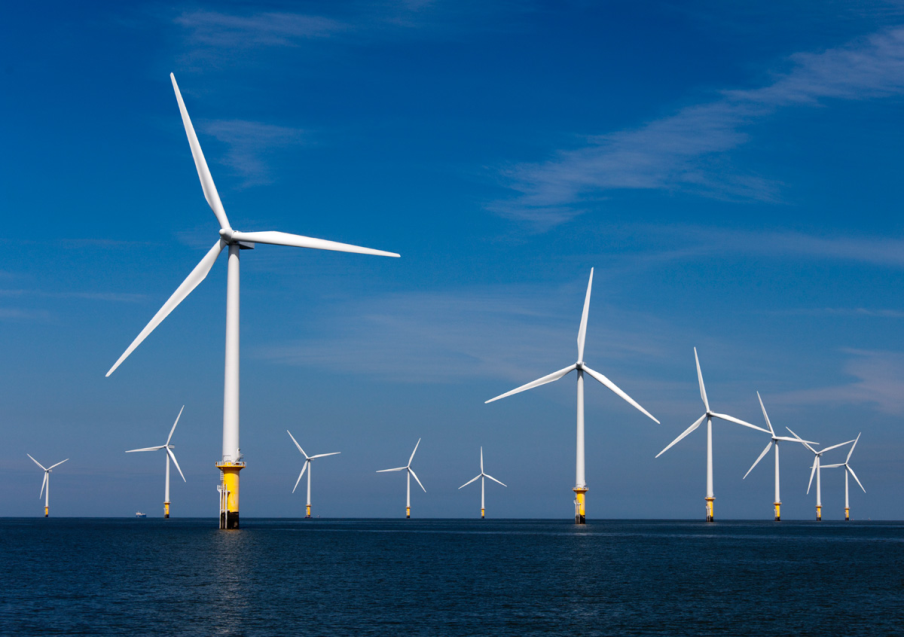 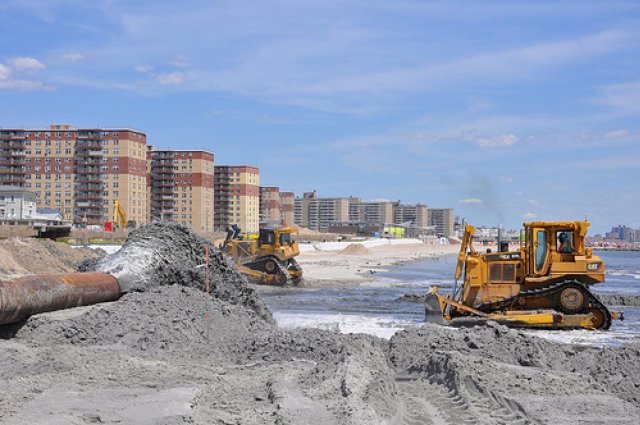 [Speaker Notes: Ocean energy bureau within the U.S. Department of the Interior (DOI)
Manages the nation's natural gas, oil and other mineral and energy resources on the Outer Continental Shelf (OCS)]
Atlantic Renewable Energy Activities
What is a Call?
Call for Information and Nominations
South Carolina Call Federal Register notice published November 25, 2015
Requests for information for BOEM to consider in the planning, analysis, and decision-making process
Requests for developers to nominate areas of interest for wind energy development 
Not a decision to lease
What is an NOI?
Notice of Intent to Prepare an Environmental Assessment
Begins environmental review process
South Carolina NOI published in the Federal Register on November 25, 2015
Informs the public and solicits input on:
Important resources, issues, and data gaps
Alternatives
Published concurrently with the Call
What is an Environmental Assessment (EA)?
An EA is a concise public document which:
Briefly provides sufficient evidence and analysis for determining whether to prepare an Environmental Impact Statement (EIS);
Aids an agency's compliance with NEPA when no EIS is necessary (better alternatives and mitigation measures) and;
Facilitates preparation of an EIS when one is necessary.
Proposed Action: What will be considered
Lease Issuance 
Associated site characterization surveys 
Subsequent site assessment activities
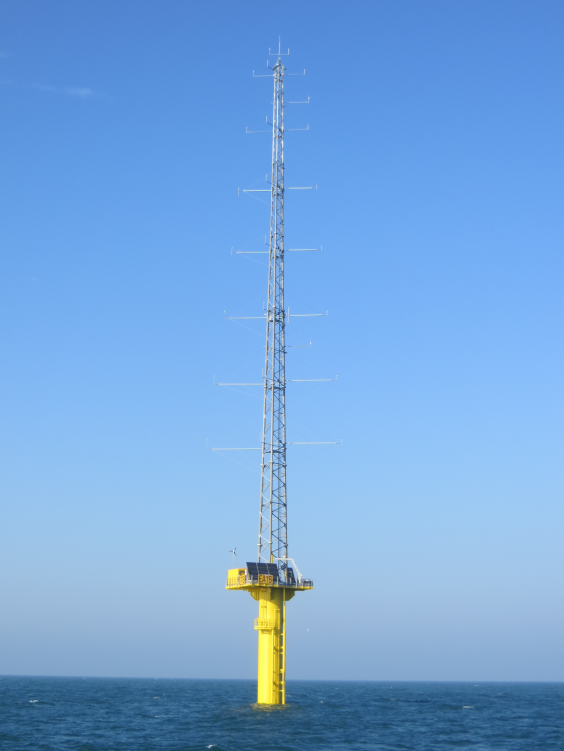 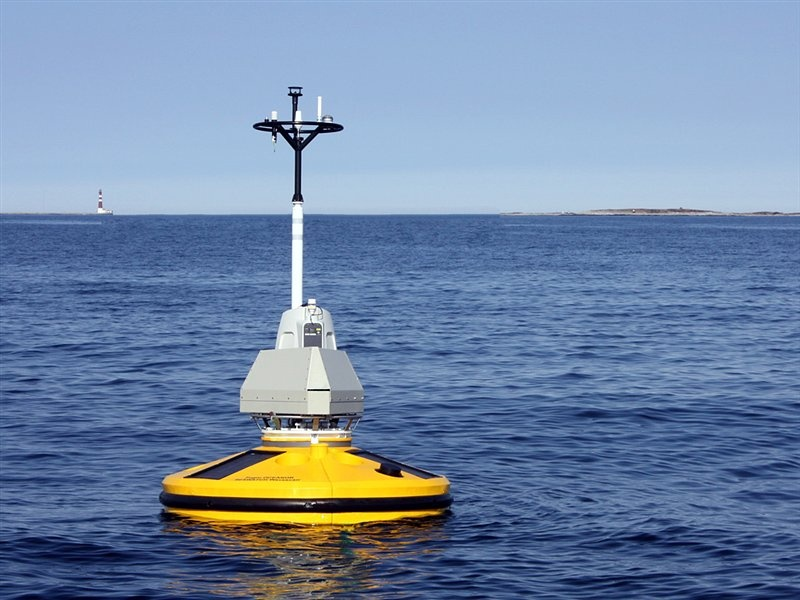 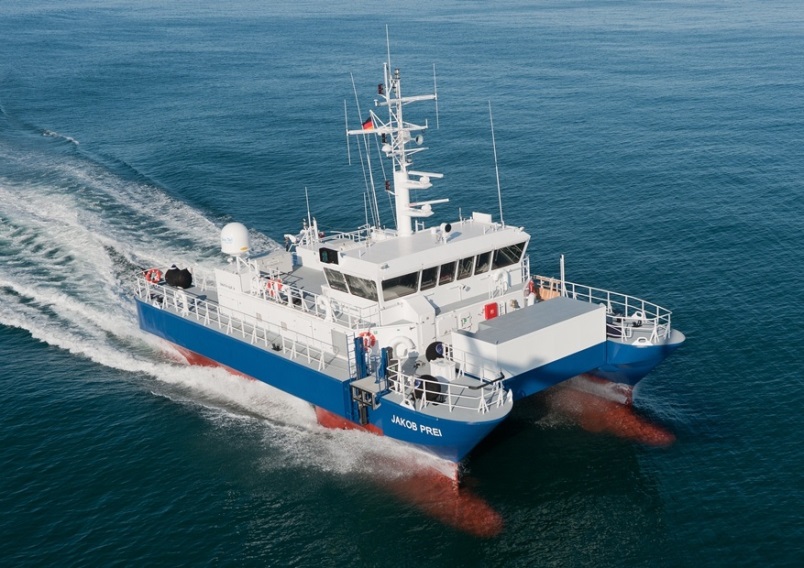 Proposed Action: What will NOT be considered
Installation, operation, and decommissioning of a commercial wind energy facility
If an eventual lessee were to submit a construction and operations plan, BOEM would conduct a project specific environmental analysis that would likely take the form of an EIS
Examples of Alternatives that May be Analyzed
Geographic
Timing/Seasonal Restrictions
No Action
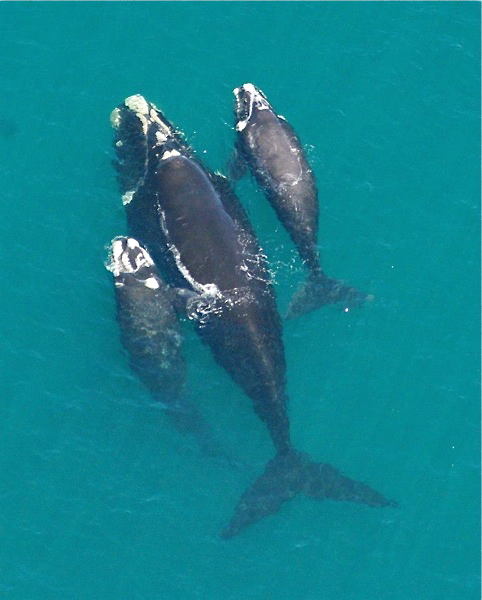 Impact Producing Factors
Vessel Traffic
Noise (Pile Driving, Surveys)
Vessel Collisions/Allisions
Bottom Disturbance
Emissions and Discharges
Lighting
Visual and Aesthetic Interference
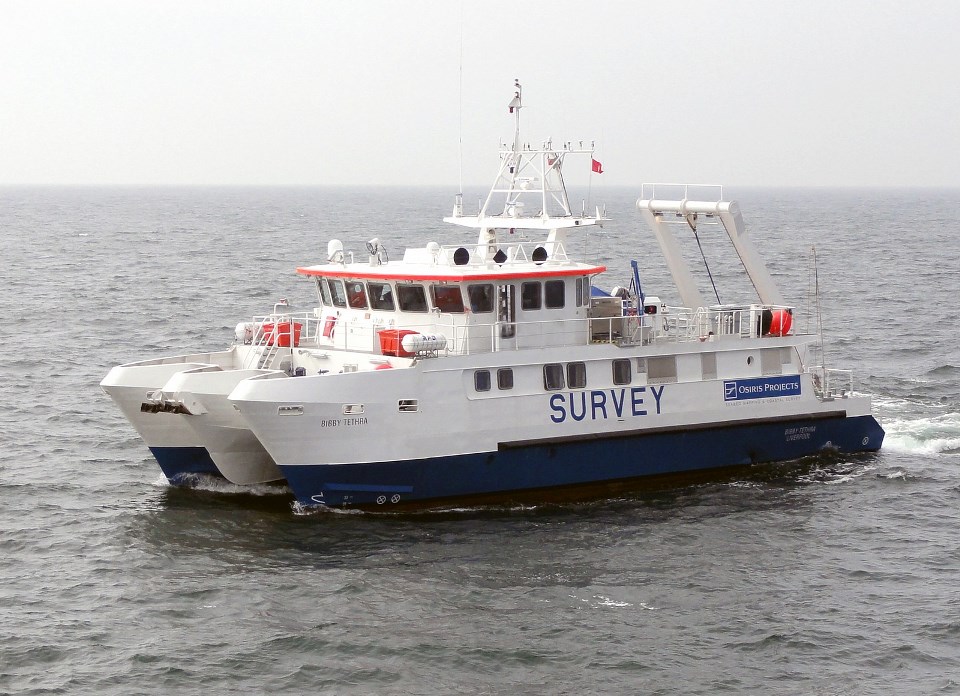 Environmental and Socioeconomic Resources
Physical
Air Quality
Water Quality

Biological
Marine Mammals
Sea Turtles
Fish and Essential Fish Habitat (EFH)
Coastal Habitats
Benthic Resources
Avian and Bat Species
Socioeconomic
Aesthetics and Visual Resources
Commercial and Recreational Fishing
Cultural Resources 
Military Uses
Environmental Justice
Land Use and Coastal Infrastructure
Tourism and Recreation
Demographics and Employment
Standard Operating Conditions
Developed to reduce or eliminate the potential for environmental risks
Generally have been based on consultations with NOAA NMFS, FWS, and other agencies
Part of the proposed action or “in place”
Enforced through lease stipulations and\or terms and conditions of plan approval
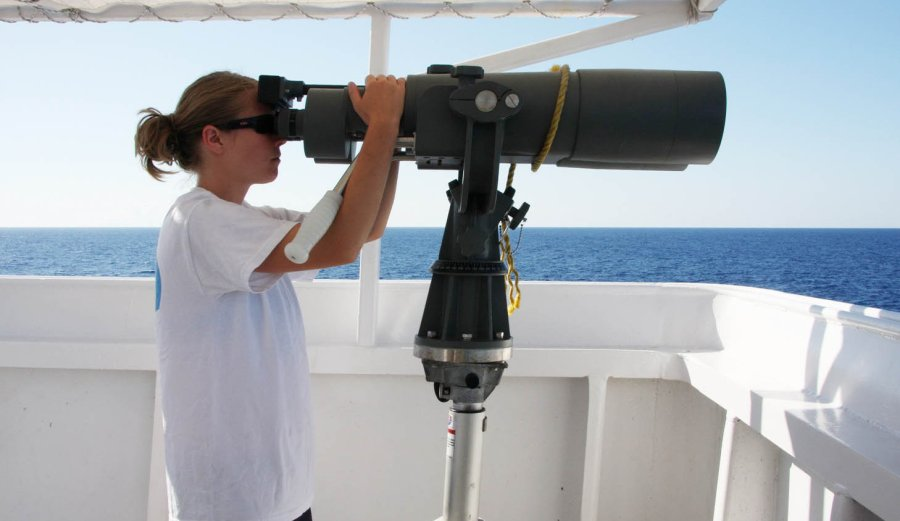 Consultations
National Historic Preservation Act (NHPA)
Coastal Zone Management Act (CZMA)
Endangered Species Act (ESA)
Magnuson-Stevens Fishery Conservation and Management Act (Essential Fish Habitat (EFH))
Gullah Geechee Cultural Heritage Corridor
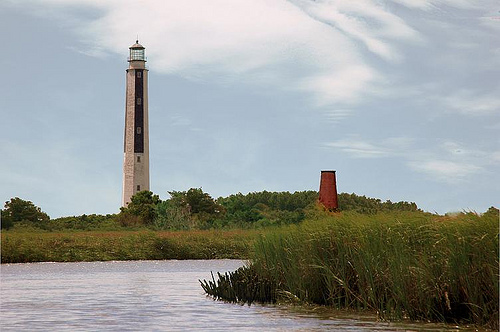 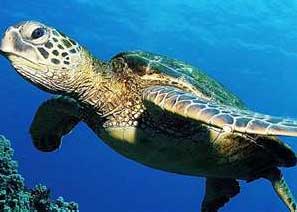 Posters/Stations
BOEM Leasing Process
Avian Information
Marine Mammals and Sea Turtles 
South Carolina Call Area Development 
Survey and Site Assessment Equipment 
Map Exercise 
Court Reporter
Area Identification
Comments on Call and NOI will feed into Area Identification
Looking for information on resources such as:
Proposed North Atlantic Right Whale Critical Habitat
Visual Impacts 
Gullah Geechee Cultural Heritage Corridor
Biological Resources
How to comment on Call and NOI
60-day public comment period ends January 25, 2016

In written form, deliver to: 
	Office of Renewable Energy Programs	Bureau of Ocean Energy Management	45600 Woodland Road (VAM-OREP)	Sterling, Virginia 20166 
Electronically:
http://www.boem.gov/About-BOEM/Public-Engagement/Public-Engagement-Opportunities.aspx

Click on “Documents Open for Public Comment” and choose the “Open Comments Document” link. Please use the two documents dated 11/25/2015
Questions?
Brian Krevor, Environmental Protection Specialist
Brian.Krevor@boem.gov
703-787-1346